What does Jesus mean to Christians today?
What would a Christian believe about Jesus based on this quote?
………………………………………………………………………………………………………………………………………………………………………………………………………………………………………………………………………………………………………………………………………………………………………………………………………………………………….............
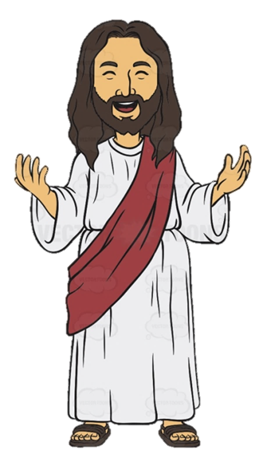 Why might some people not believe or agree with this quote? ………………….
………………………………………………………………………………………………………………………………………………………………………………………………………………………………………………………………………………………………………………………………………………………………………………………………………………
“For God so loved the world, that he gave his only Son, that whoever believes in him will have eternal life.” 
John 3:16
Justify your own opinion about Jesus based on this quote. …………………………………………
………………………………………………………………………………………………………………………………………………………………………………………………………………………………………………………………………………………………………………………………………………………………………………………………………………………………………………………………………………………………………………………………………………………………………………………………………………………………………………………………………………………………………………………………………………………………………………………………………………………………………………………………………………………………………………………………
Learning Objectives
To understand that people have different opinions about Jesus.
To be able to explain a Christian opinion about the importance of Jesus.
Justify your own opinion about who Jesus is and his importance today.
Literacy Objective: Extended writing
Key Words: 
Blaspheming: speak in a way that is unholy about God or sacred things.
Pharisee: a member of an ancient Jewish sect who strictly keeps the law; a self-righteous 	person.
Characteristic: a feature or quality belonging to a person and serving to identify them.
Matthew 16:13-18
‘Jesus asked his disciples, “Who do people say I am?” They said, “Some say a holy man, some say a prophet. The Pharisees say you are a blasphemer and a liar.” 

He said to them, “But who do you say that I am?” Simon Peter replied, “You are the Christ, the Son of the living God.” And Jesus answered him, “Blessed are you, Simon. This has been revealed to you by my Father who is in heaven.”
Why did people find it difficult to believe one thing about Jesus?
What different opinions are shown about Jesus?
Can people be convinced about who Jesus is by reading the bible?
What would a Christian think about this bible passage?
LO1: To understand that people have different opinions about Jesus.
LO1: To understand that people have different opinions about Jesus.
LO2: To be able to explain a Christian opinion about the importance of Jesus.
[Speaker Notes: Clip 1  (0-1.13 min), Clip 2 (1.13-3min30), Clip 3 (3.30-5.30min)]
Do you think Jesus is still important today? Explain why you think this.
Sentence Starters:
Give two reasons for your opinion:
 
I think that Jesus is/is not important today because…
For example…
I also think this because…
For example…
Key Words:

Christian Church
Son of Man
Father
Saviour
Crucified
Disciples
Pharisees
Characteristics
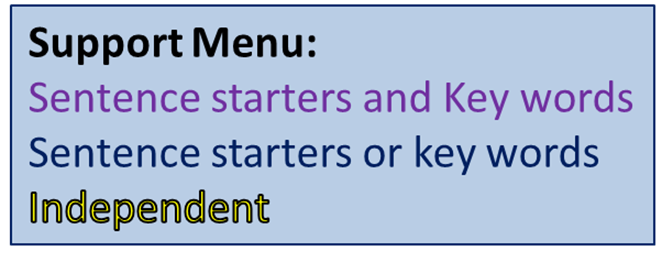 Give one developed reason why someone would disagree with you.
LO3: Justify your own opinion about who Jesus is and his importance today.
Self Assess
I think that Jesus is/is not important today because…(1)
For example….(1)
I also think this because…(1)
For example…(1)
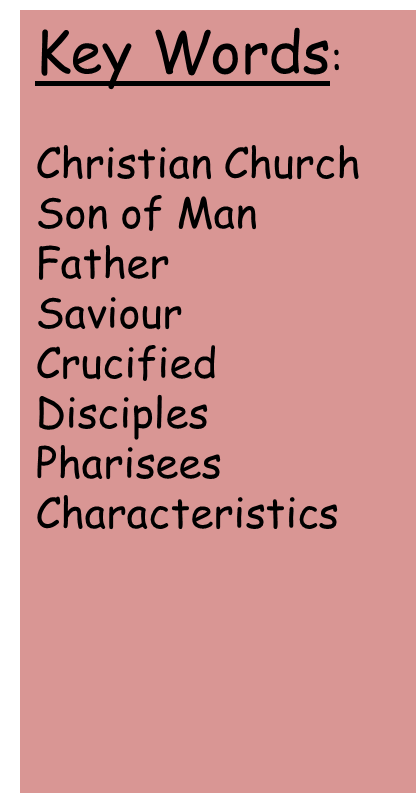 WWW:
I included…….points to support my opinion. 
I gave….examples. 
I included…..key words.
I included a Christian opinion. 
EBI: ………………………………………………………..